أوراق عمل وحدة

(يظهر معرفة ومهارة في تصنيع  المنِتجات اليدوية )
الدرس العشرون
صور  توضيحية لإجراءات الامن و السلامة في بيئة العمل
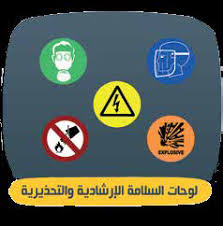 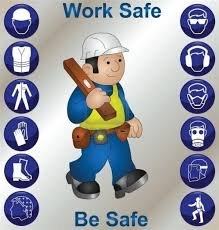